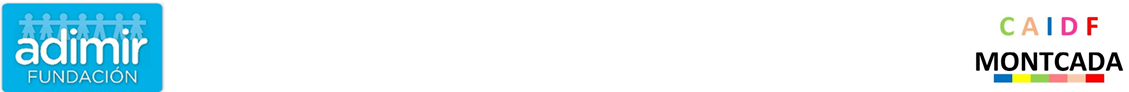 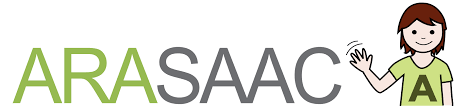 4
1
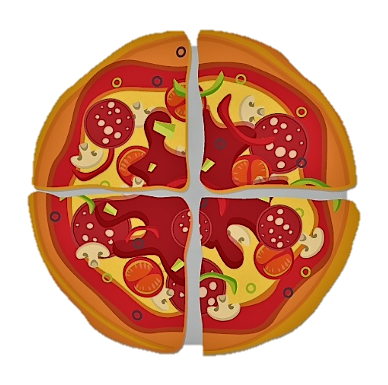 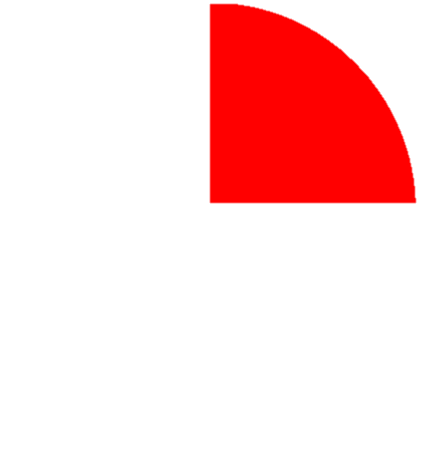 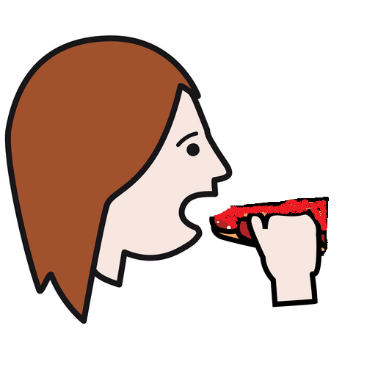 3
2
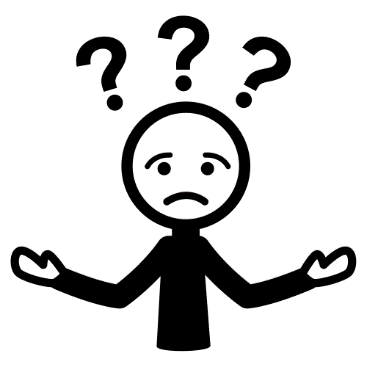 1/4
2/4
¿CUÁNTOS TROZOS SE HA COMIDO?
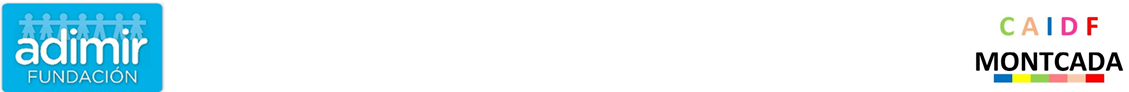 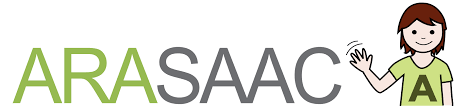 4
1
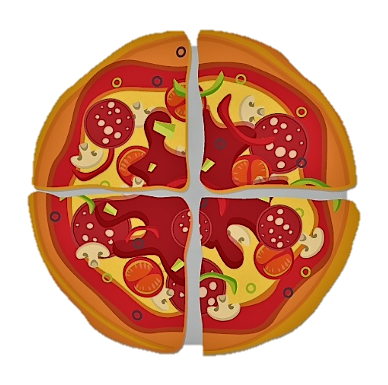 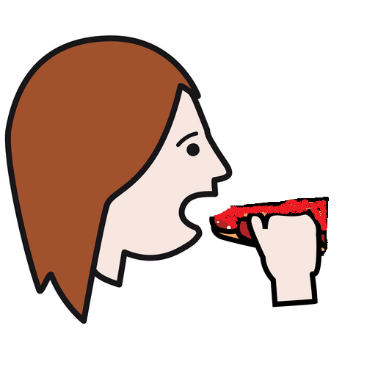 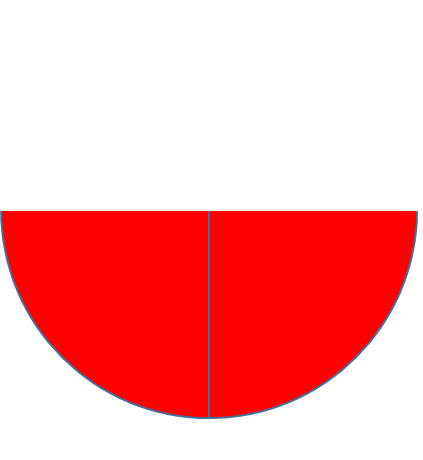 3
2
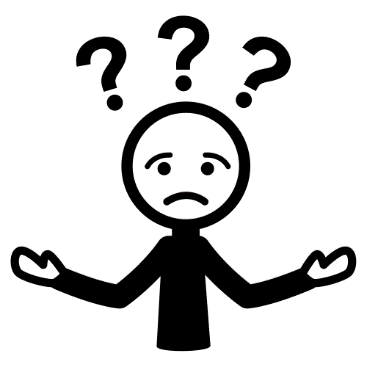 1/4
2/4
¿CUÁNTOS TROZOS SE HA COMIDO?
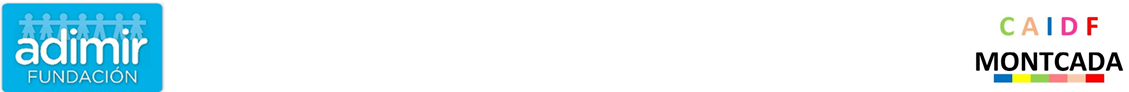 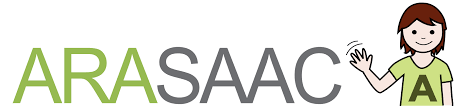 4
1
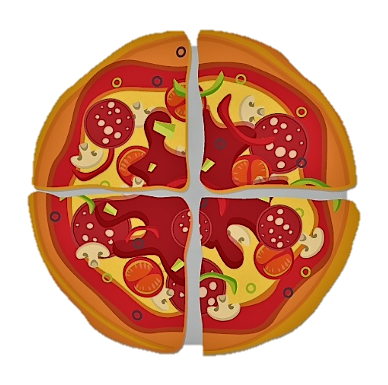 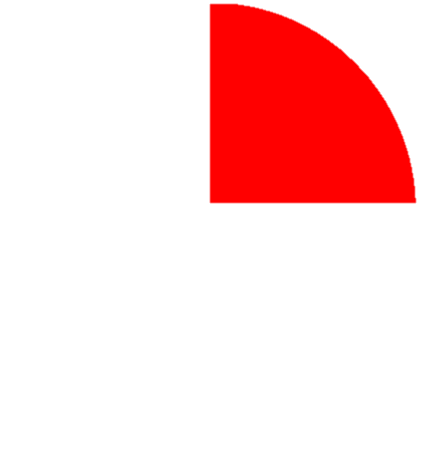 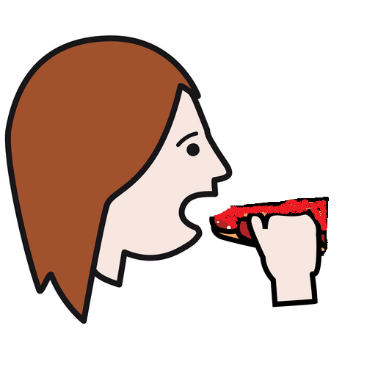 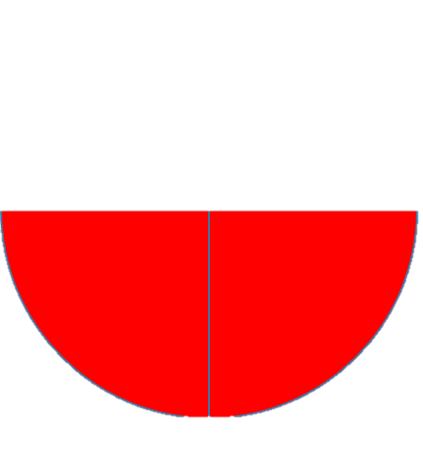 3
2
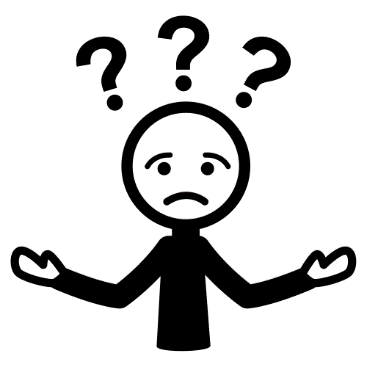 1/4
3/4
¿CUÁNTOS TROZOS SE HA COMIDO?
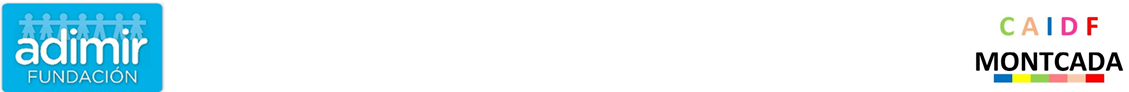 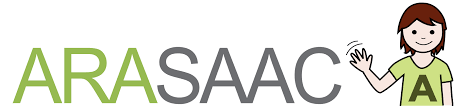 4
1
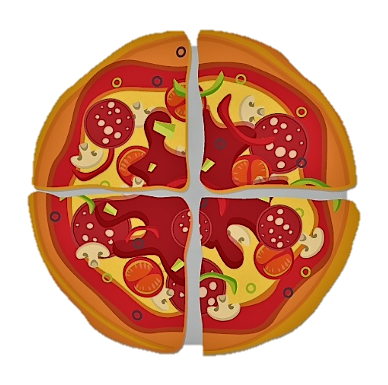 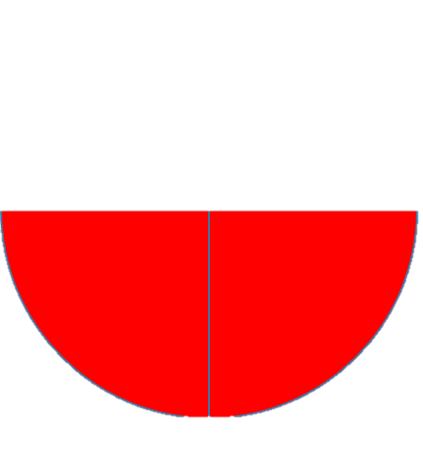 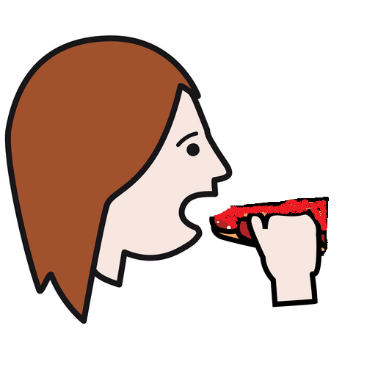 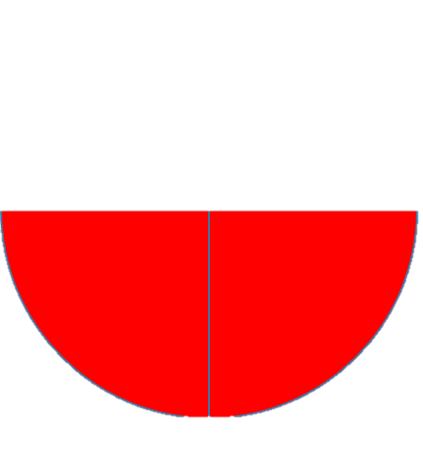 3
2
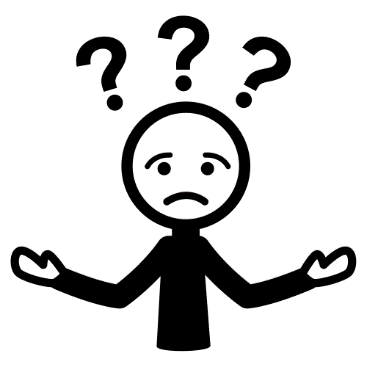 1/4
4/4
¿CUÁNTOS TROZOS SE HA COMIDO?
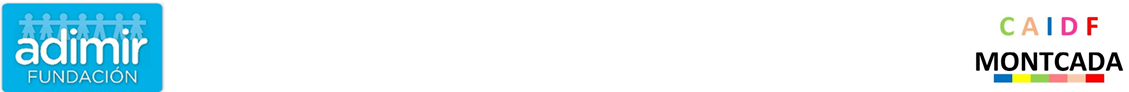 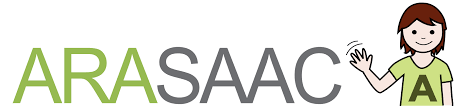 1
5
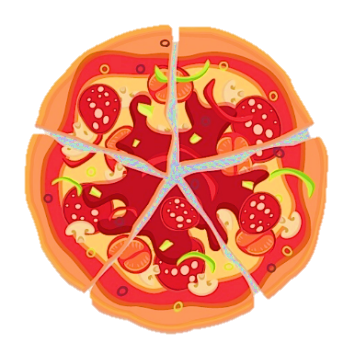 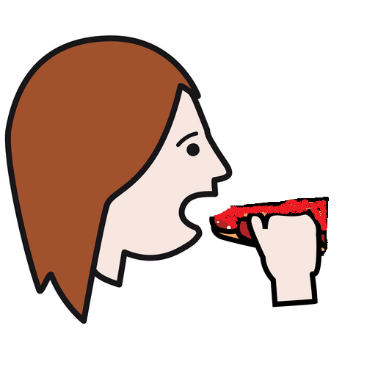 2
4
3
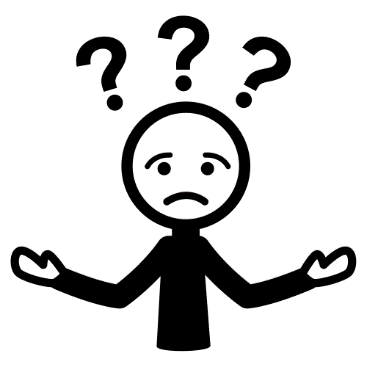 2/5
1/5
¿CUÁNTOS TROZOS SE HA COMIDO?
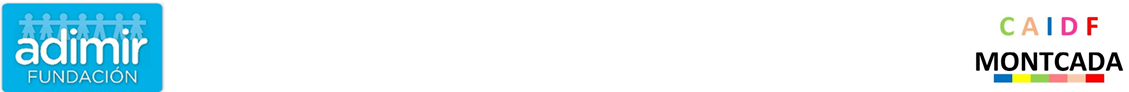 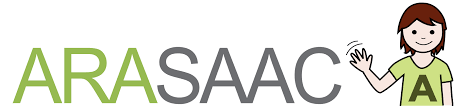 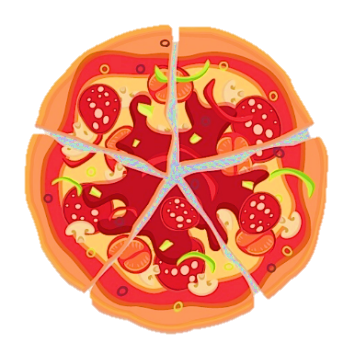 5
1
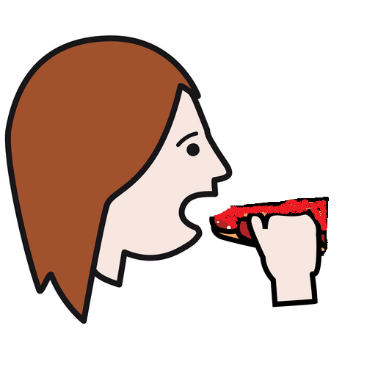 4
2
3
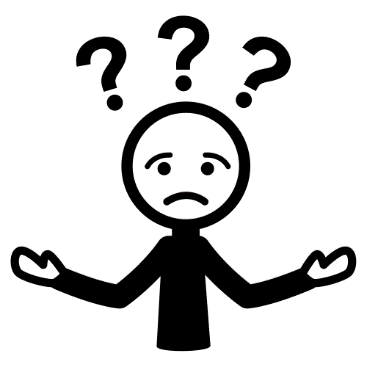 1/5
2/5
¿CUÁNTOS TROZOS SE HA COMIDO?
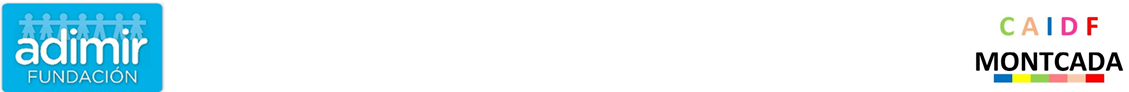 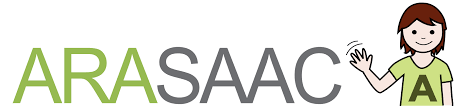 1
5
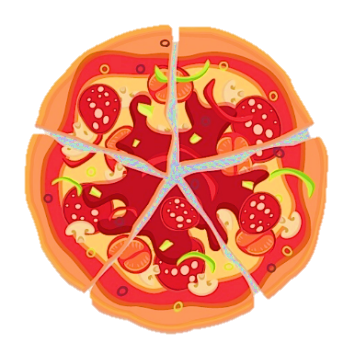 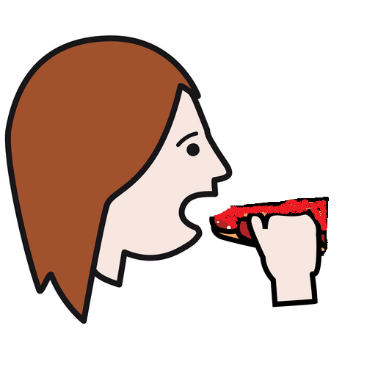 4
2
3
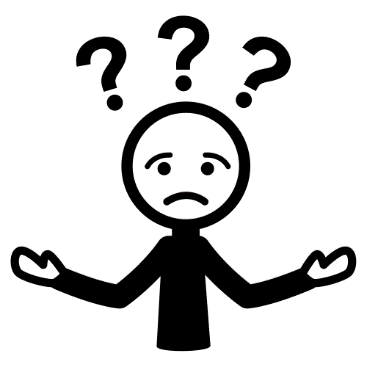 4/5
3/5
¿CUÁNTOS TROZOS SE HA COMIDO?
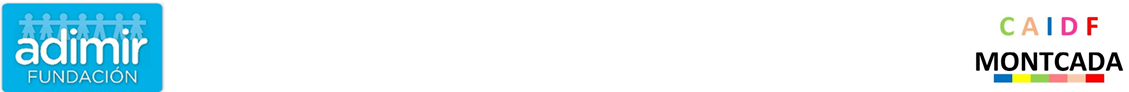 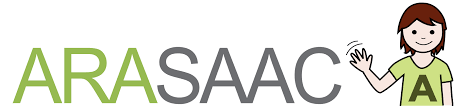 1
5
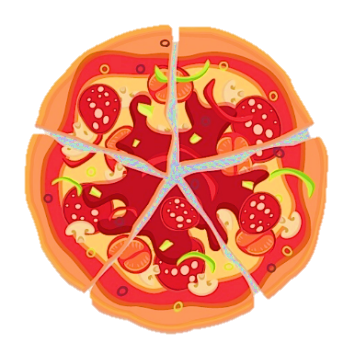 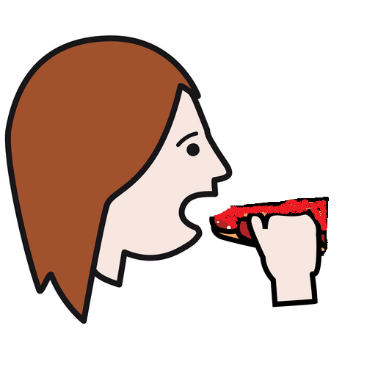 4
2
3
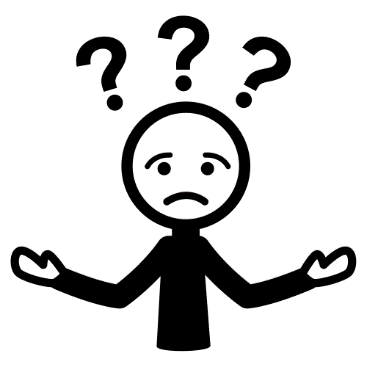 2/5
4/5
¿CUÁNTOS TROZOS SE HA COMIDO?
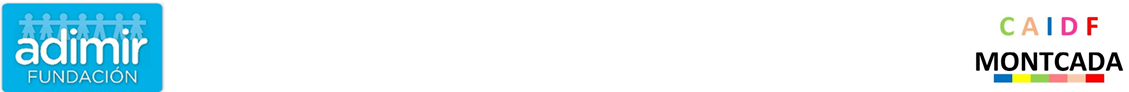 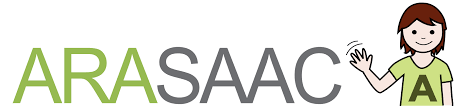 1
5
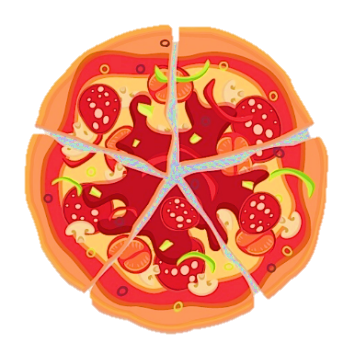 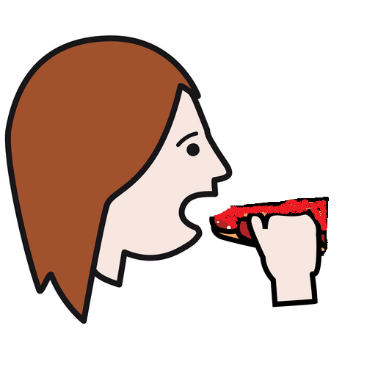 4
2
3
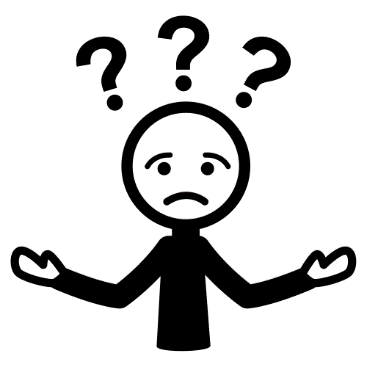 2/5
5/5
¿CUÁNTOS TROZOS SE HA COMIDO?
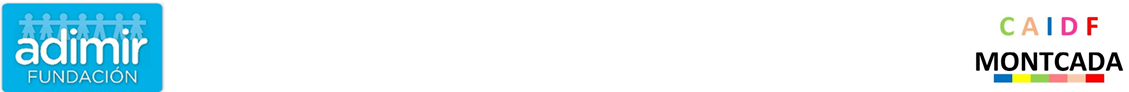 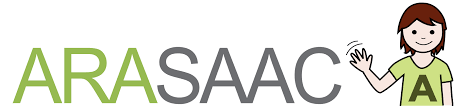 6
1
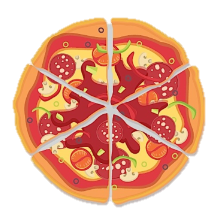 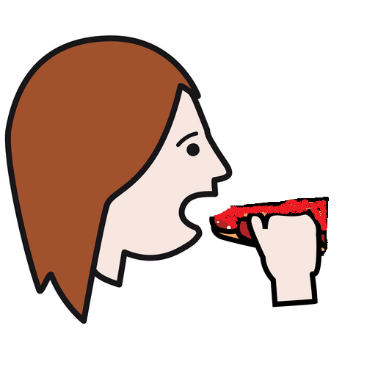 2
5
4
3
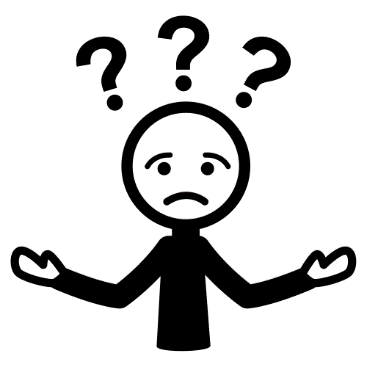 4/6
1/6
¿CUÁNTOS TROZOS SE HA COMIDO?
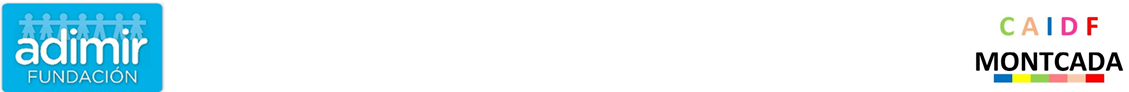 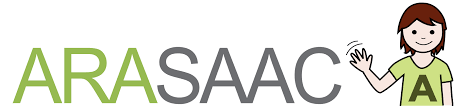 1
6
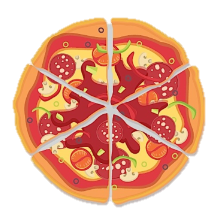 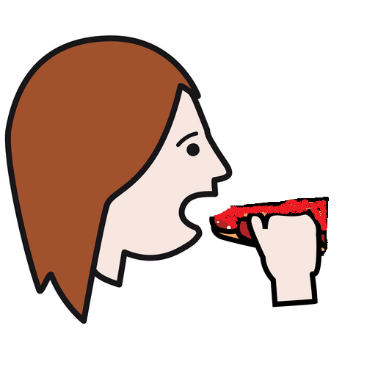 5
2
4
3
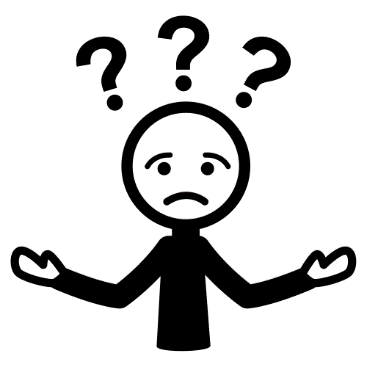 4/6
2/6
¿CUÁNTOS TROZOS SE HA COMIDO?
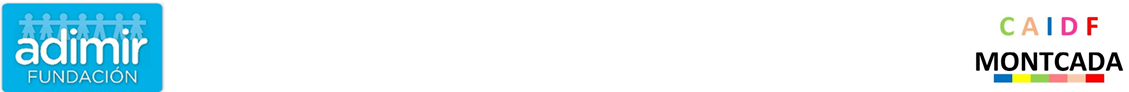 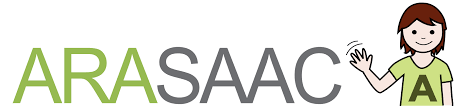 1
6
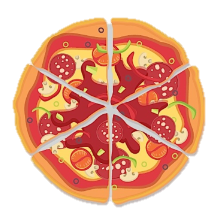 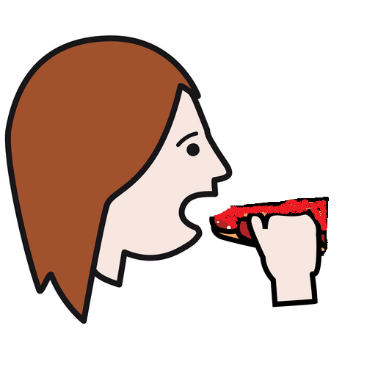 2
5
4
3
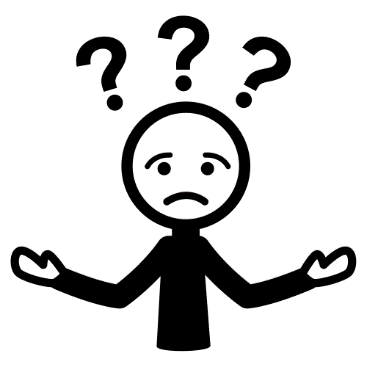 4/6
3/6
¿CUÁNTOS TROZOS SE HA COMIDO?
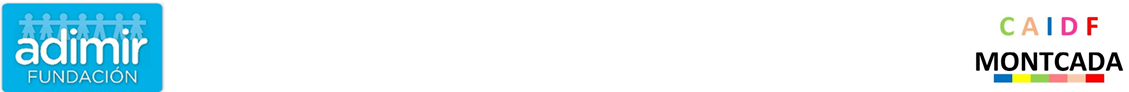 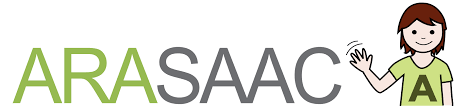 6
1
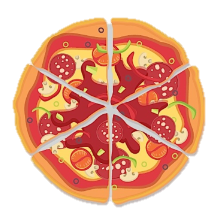 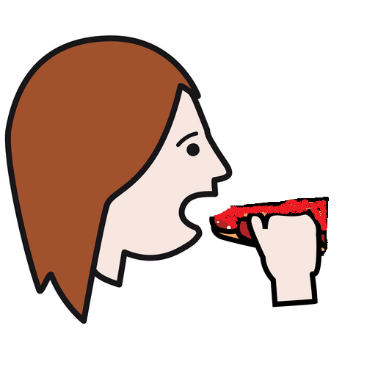 2
5
4
3
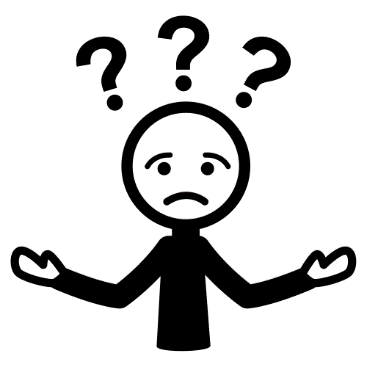 3/6
4/6
¿CUÁNTOS TROZOS SE HA COMIDO?
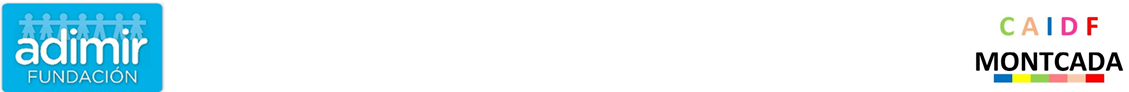 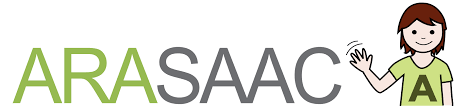 6
1
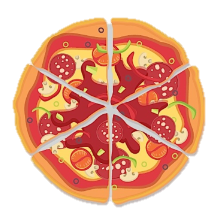 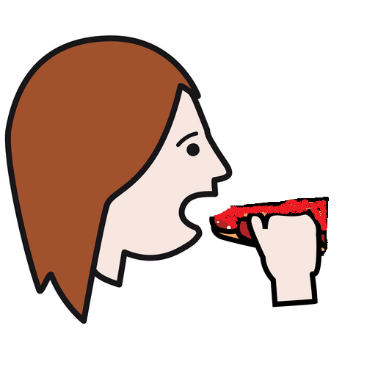 5
2
4
3
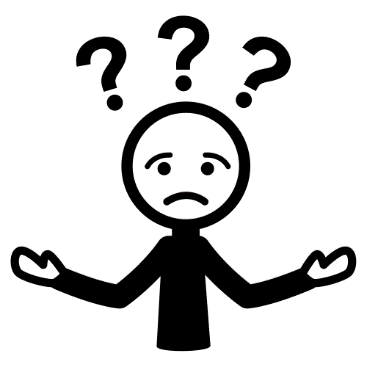 4/6
5/6
¿CUÁNTOS TROZOS SE HA COMIDO?
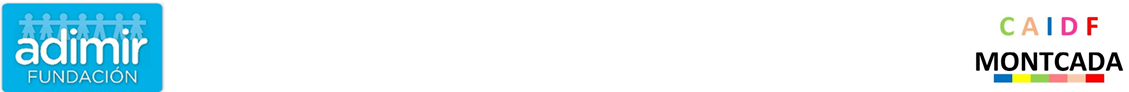 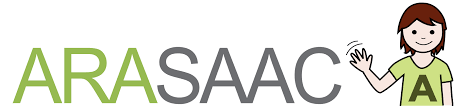 6
1
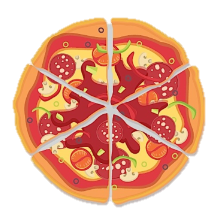 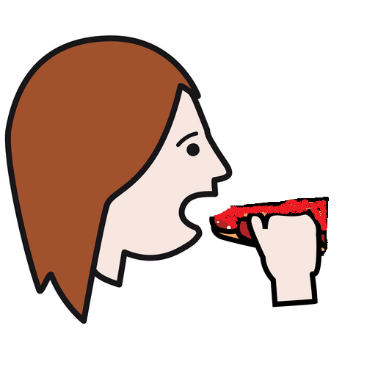 5
2
4
3
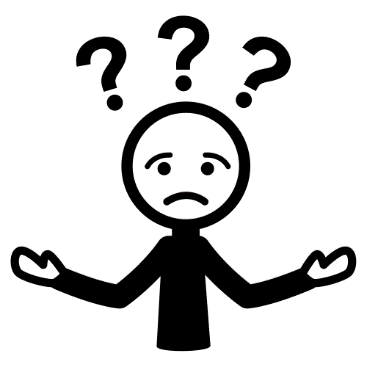 4/6
6/6
¿CUÁNTOS TROZOS SE HA COMIDO?
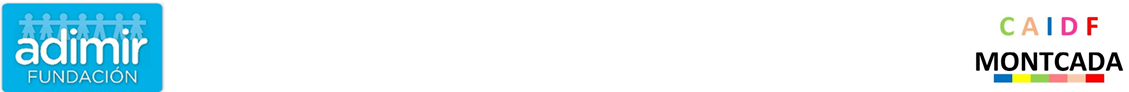 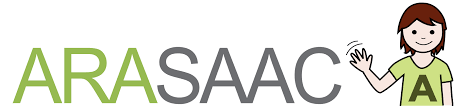 8
1
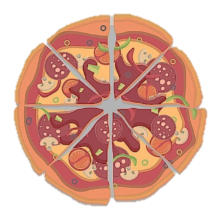 7
2
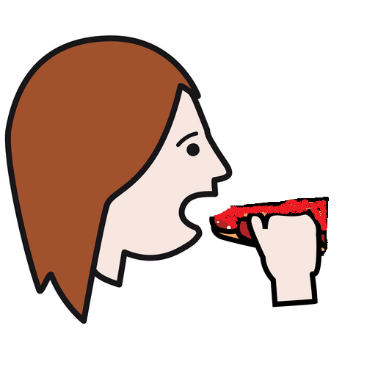 6
3
5
4
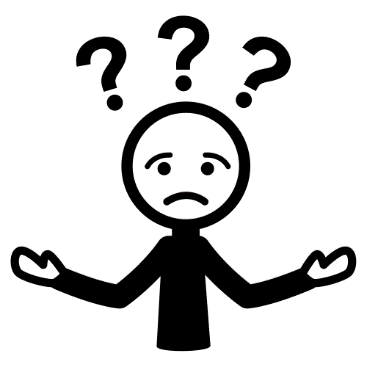 3/8
1/8
¿CUÁNTOS TROZOS SE HA COMIDO?
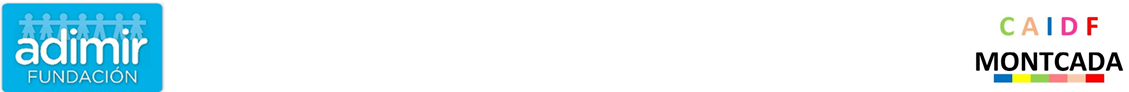 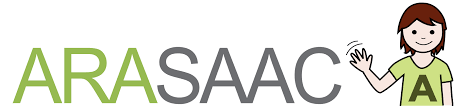 8
1
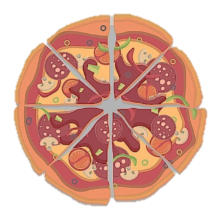 7
2
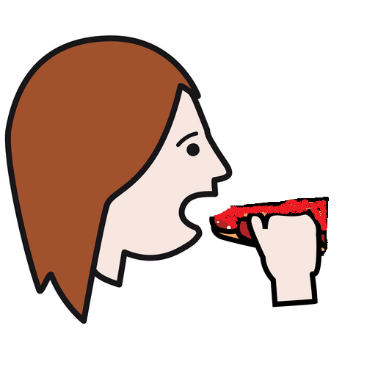 6
3
5
4
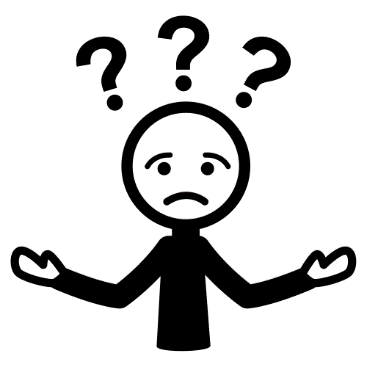 4/8
2/8
¿CUÁNTOS TROZOS SE HA COMIDO?
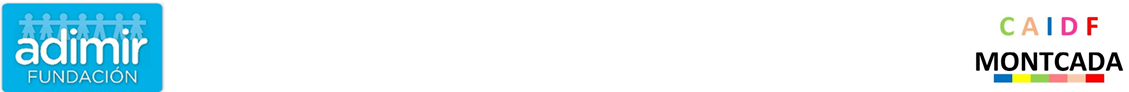 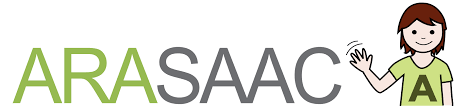 8
1
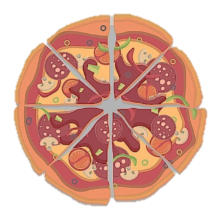 7
2
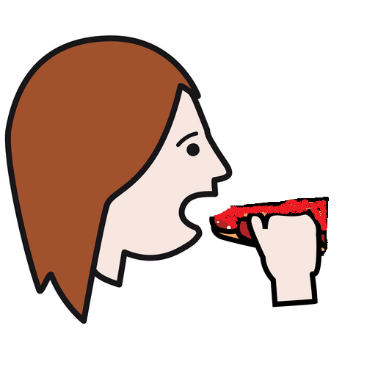 6
3
5
4
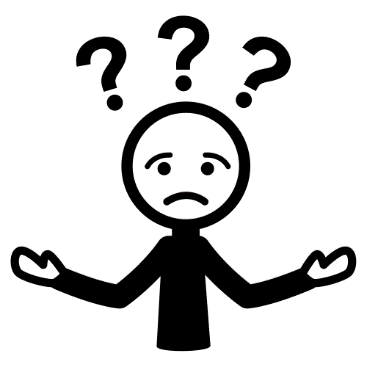 4/8
3/8
¿CUÁNTOS TROZOS SE HA COMIDO?
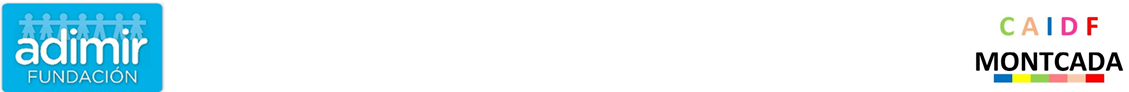 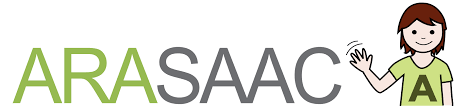 8
1
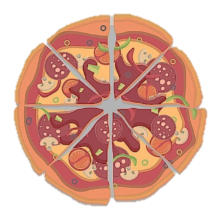 7
2
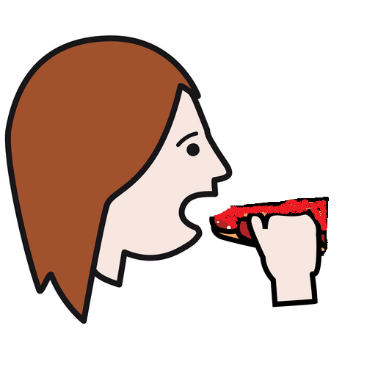 6
3
5
4
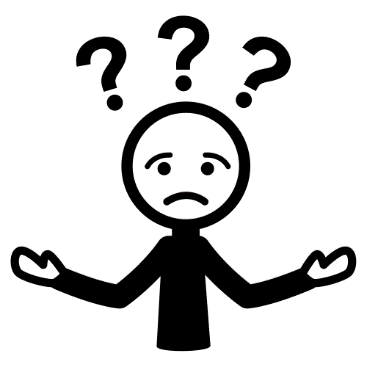 3/8
4/8
¿CUÁNTOS TROZOS SE HA COMIDO?
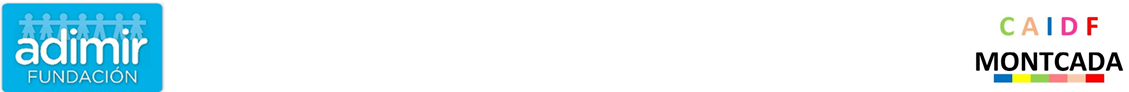 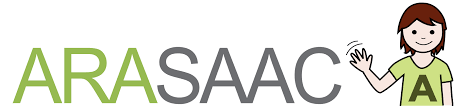 8
1
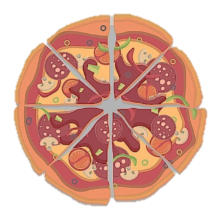 7
2
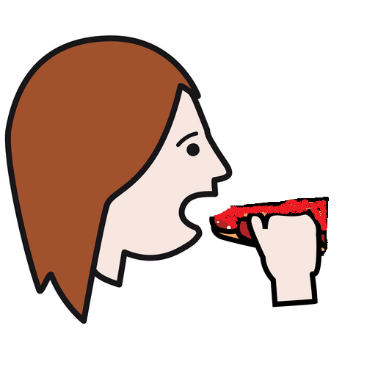 6
3
5
4
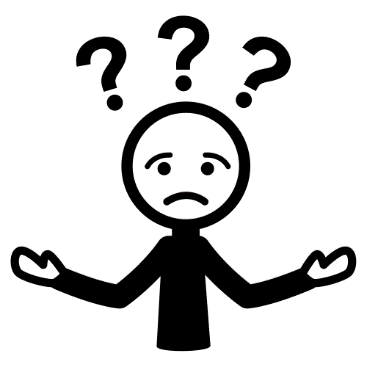 4/8
5/8
¿CUÁNTOS TROZOS SE HA COMIDO?
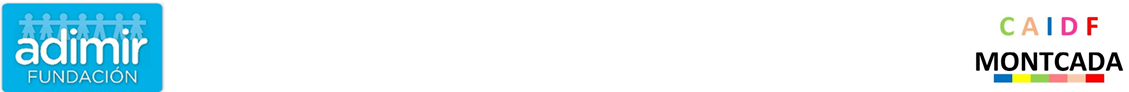 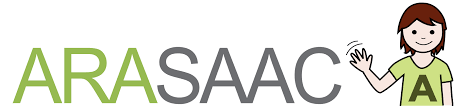 8
1
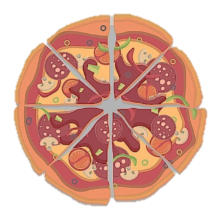 7
2
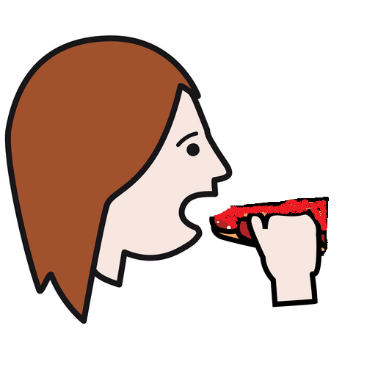 6
3
5
4
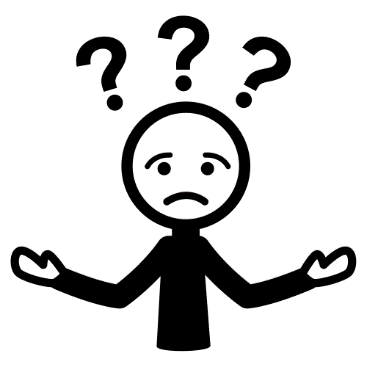 6/8
4/8
¿CUÁNTOS TROZOS SE HA COMIDO?
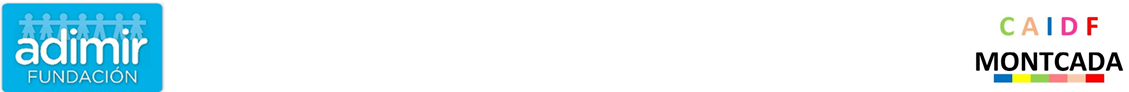 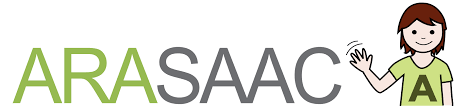 8
1
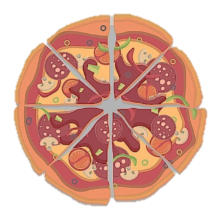 7
2
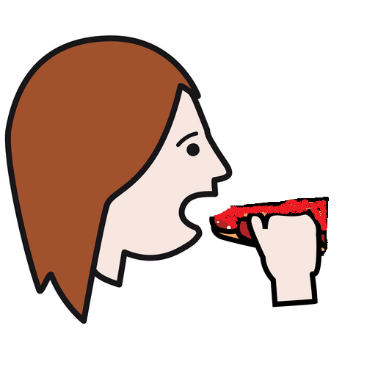 6
3
5
4
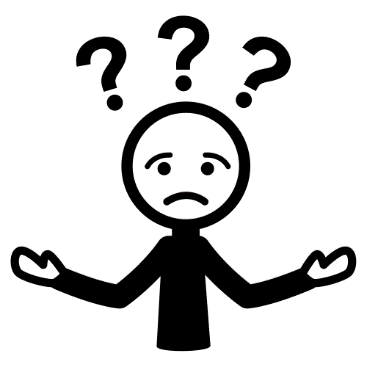 4/8
7/8
¿CUÁNTOS TROZOS SE HA COMIDO?
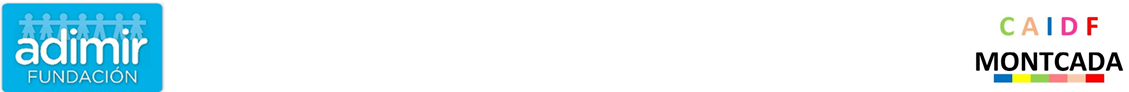 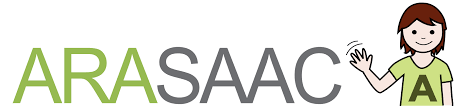 8
1
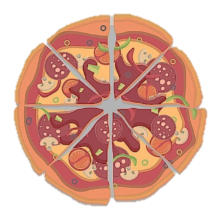 7
2
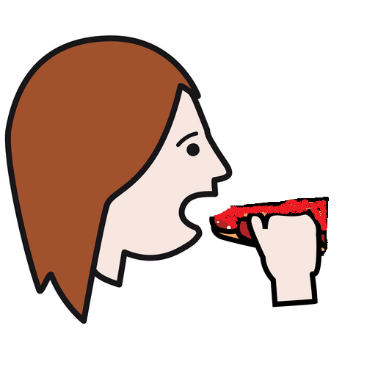 6
3
5
4
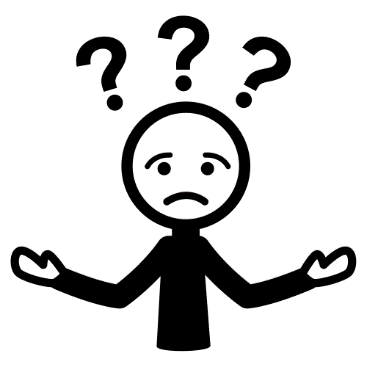 6/8
8/8
¿CUÁNTOS TROZOS SE HA COMIDO?